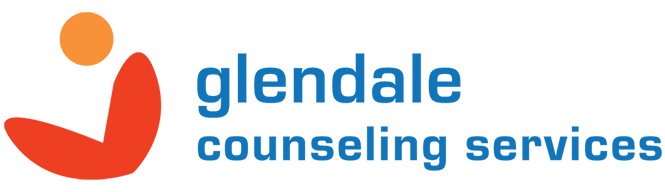 Call us at 323-533-8805
www.GlendaleCounselingServices.com

CLIENT INFORMATION
I would enjoy receiving GCS updates and workshop/event notifications:	Yes
No
PHYSICIAN INFORMATION
I consent to the reciprocal release of information to my physician:	Yes	No

I have read a copy of the document detailing how my health information is protected under Health  Insurance Portability Accountability Act (HIPPA)
Patient / Guardian signature
Date
If Client is a minor Parent / Guardian Signature
Date